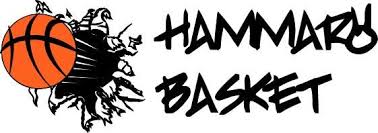 Hammarö BasketFRAMÅT, GEMENSKAP och KVALITET
2020-2021-2022
Dagordning Coachmöte 9 maj 2021
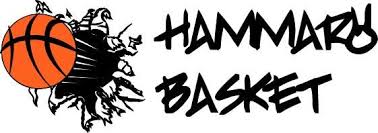 10:00 Start och information/reflektioner över säsongen
10:20 ca Gruppdiskussioner i mindre grupper. Basketkul, EB-lag, Seriespelslag ungdom, Senior
10:45 Återsamling samt MENTI
10:55 Avslutning
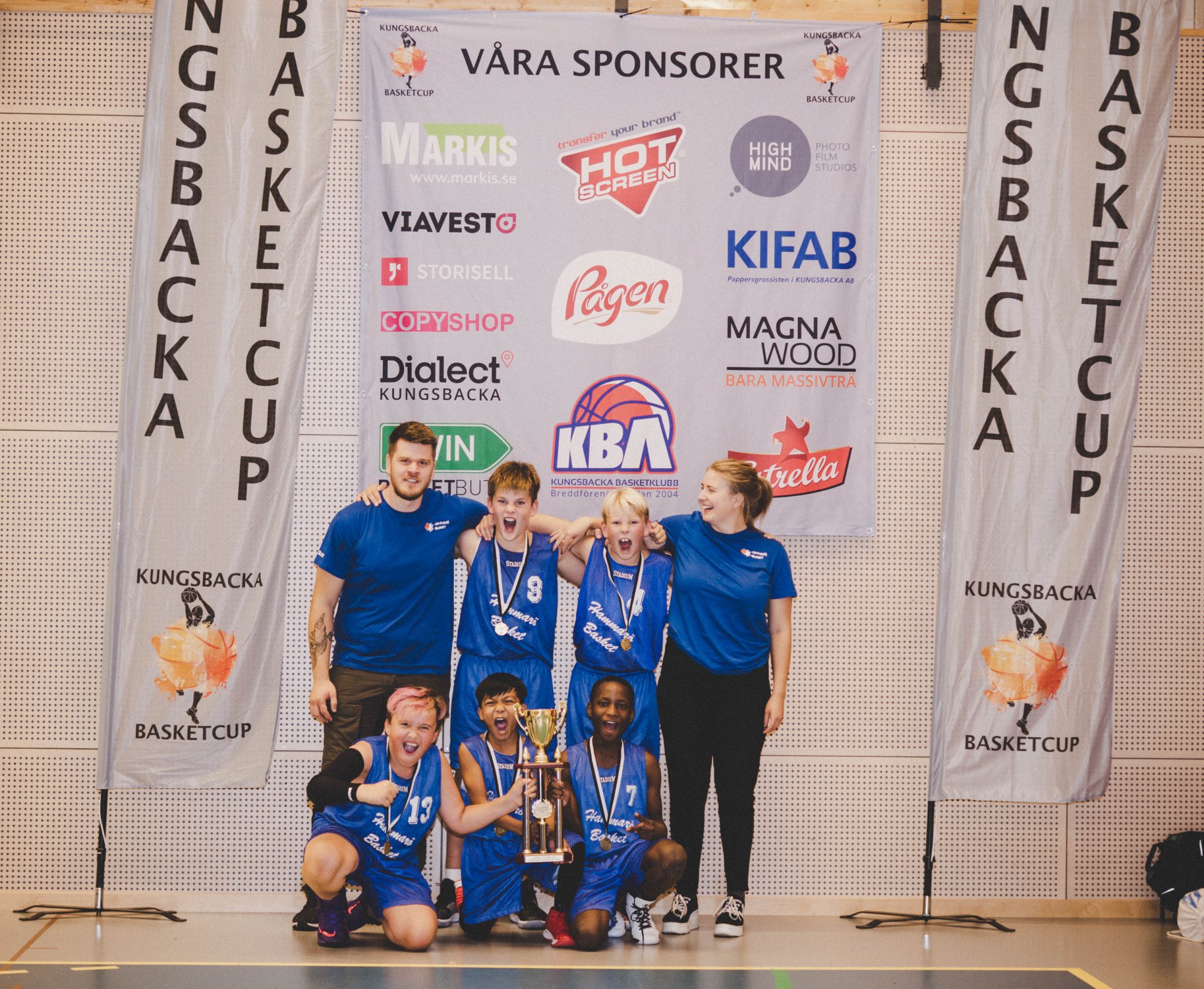 Säsongen 2020-2021
Medlemsrekord 280 medlemmar. Ökning med 60%
NY HALL – Hammarhallen B
Coachrekord – 31 coacher.
Utbildningar – INTRO och GRUND påbörjat/avslutat av över 75% av coacherna. 
MÅL?? – Sveriges trevligaste basketklubb med Sveriges mest välutbildade och eftertraktade ledare! 
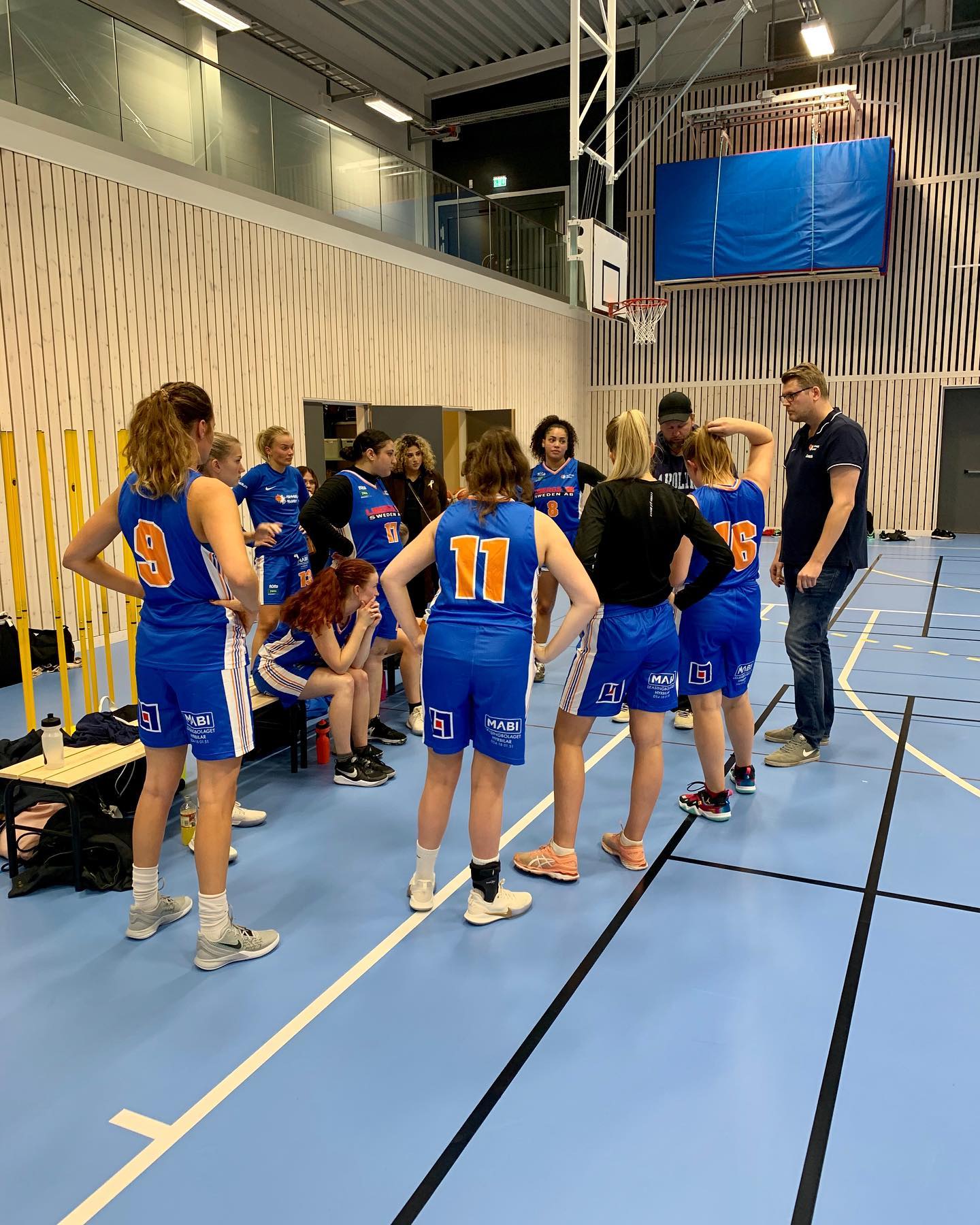 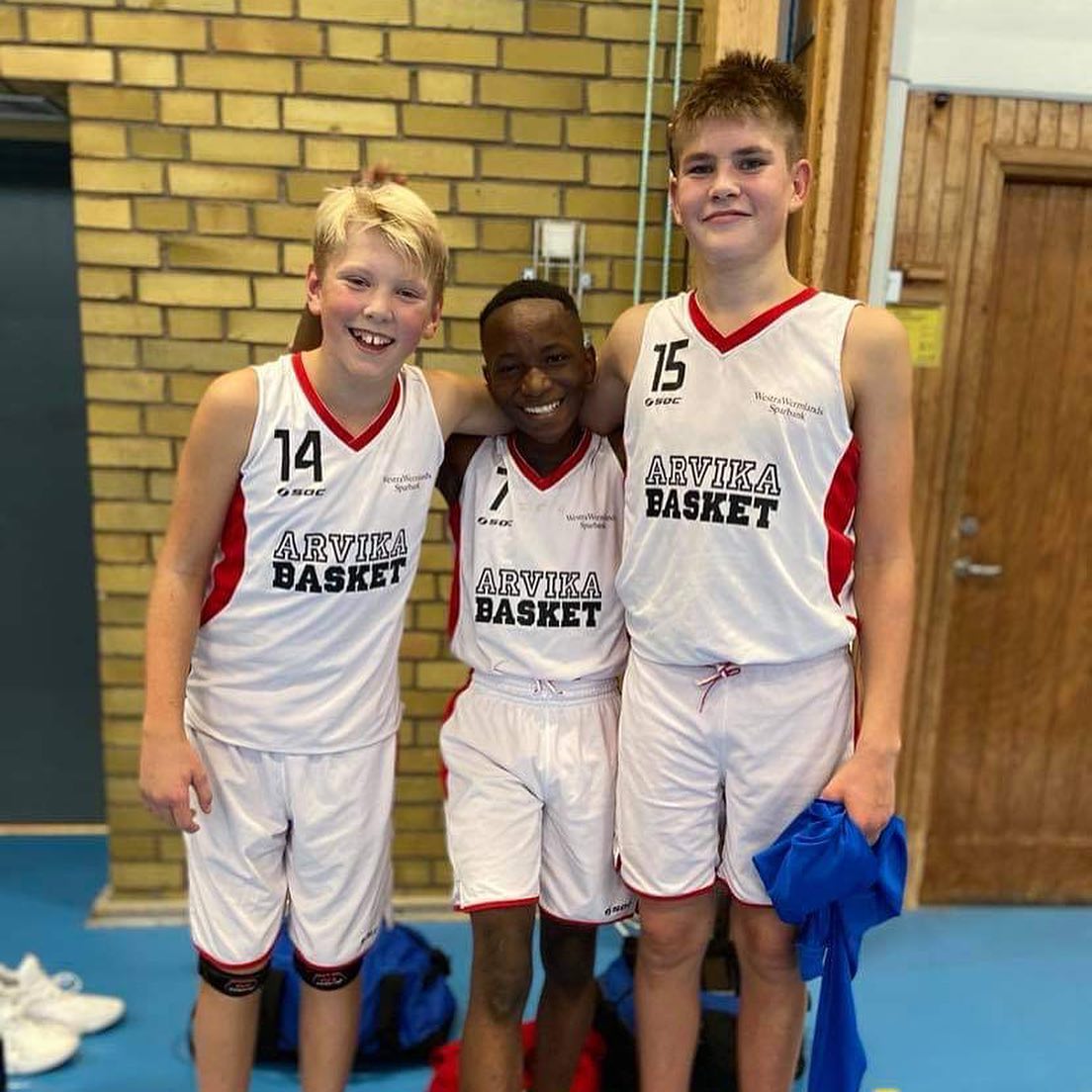 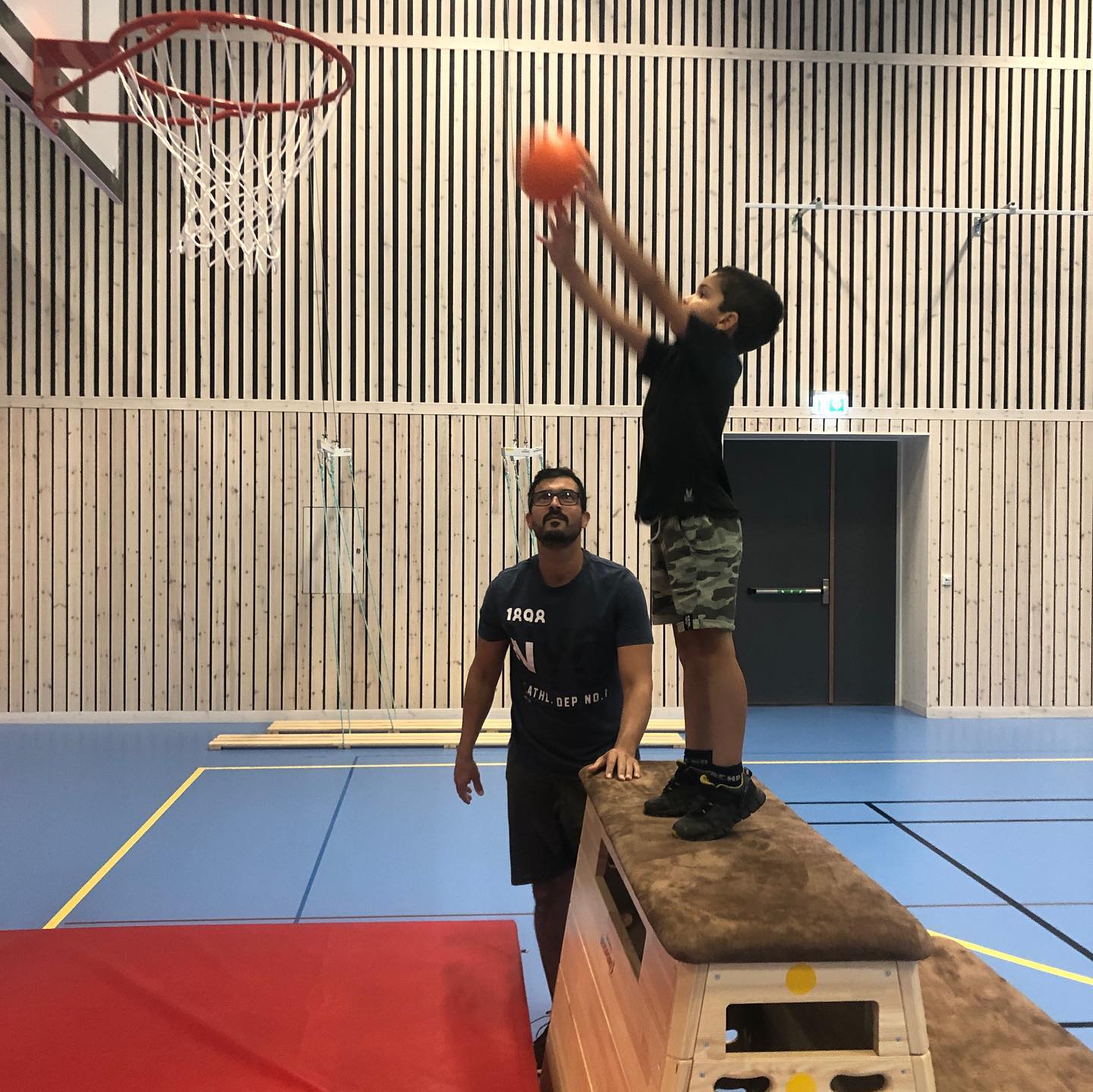 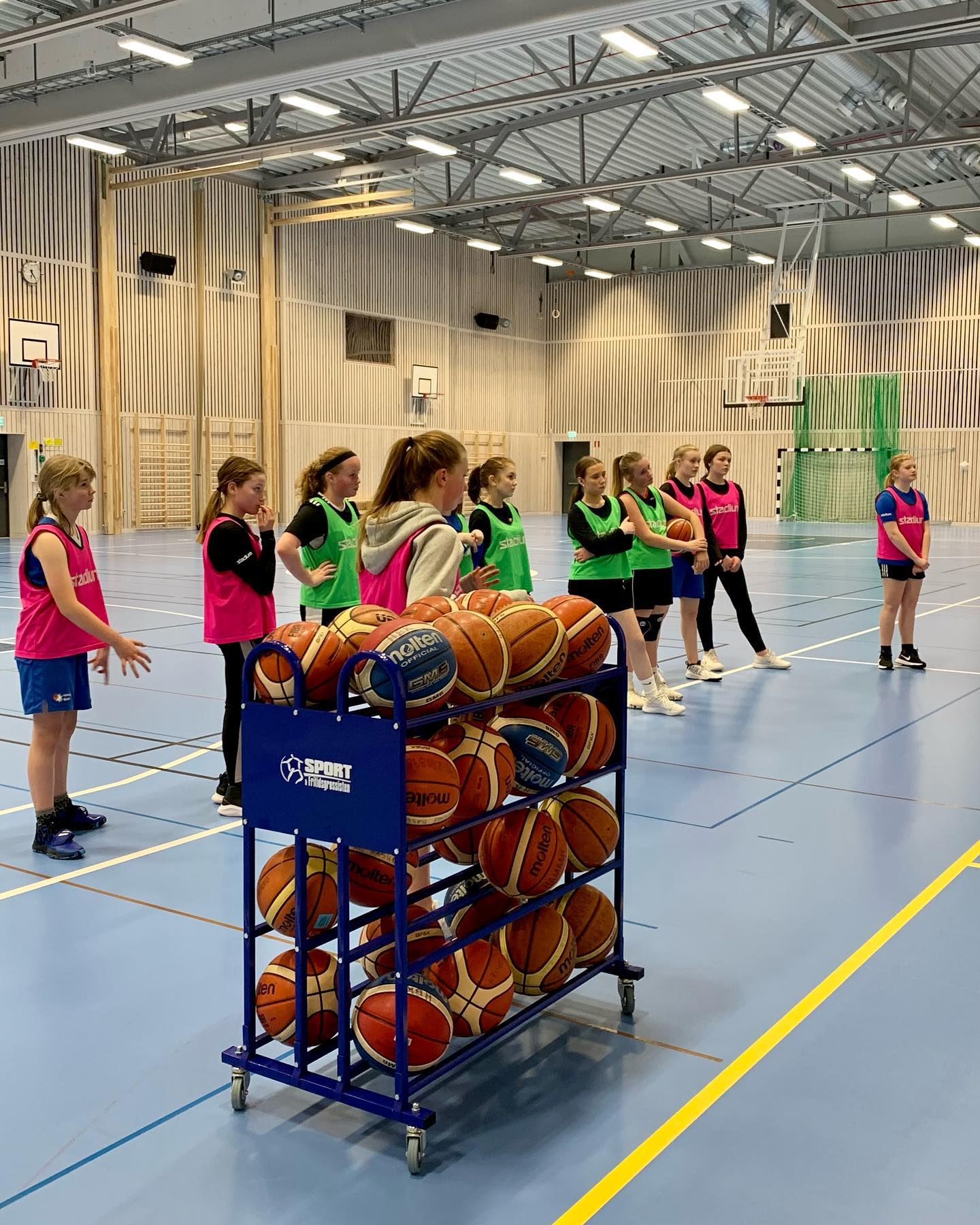 Basketkul 15/16 och 13/14, Summerchallenge, Samarbete m Arvika, Motionsbasket, tre seniorlag… plus alla 9-10 ungdomslag…… trots Corona.
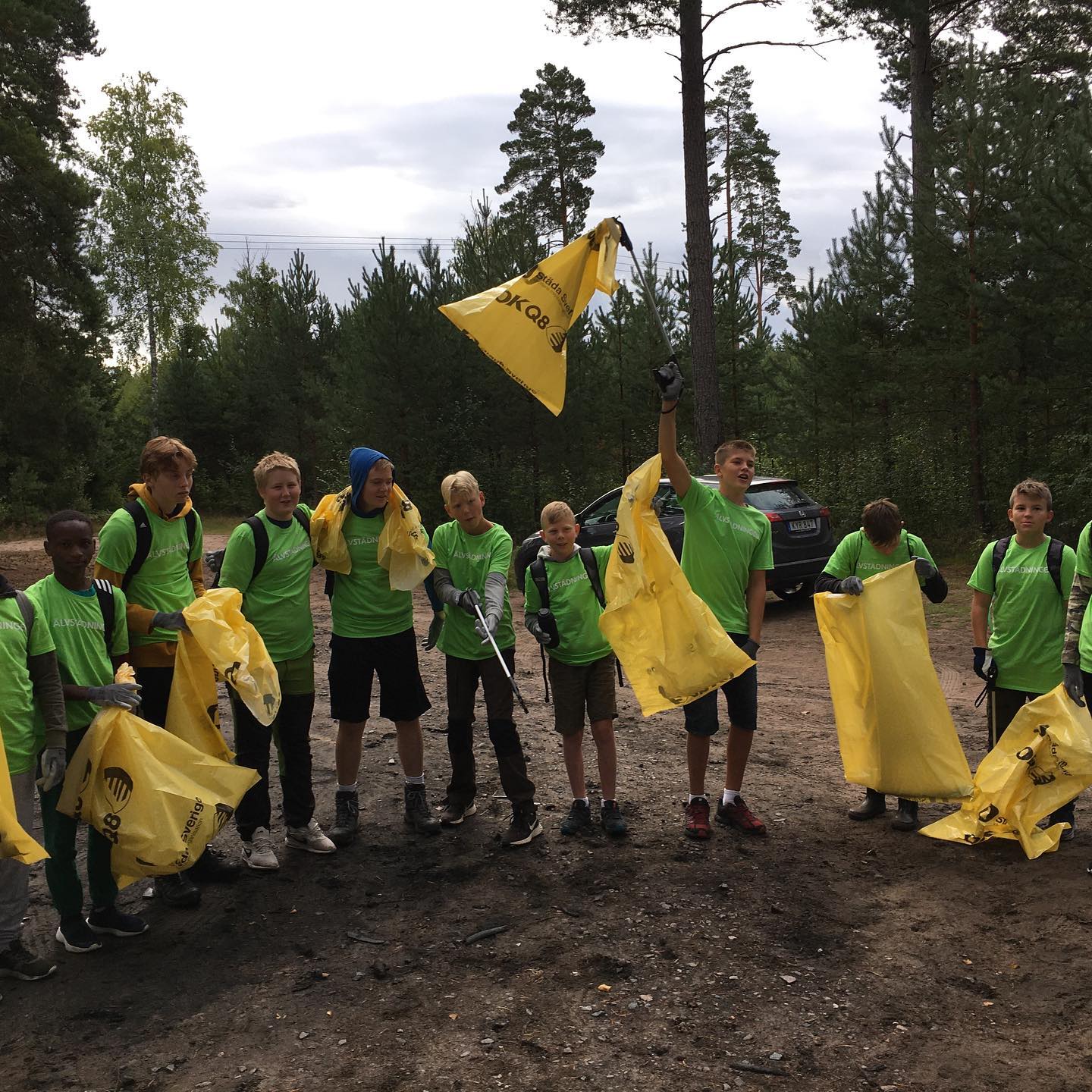 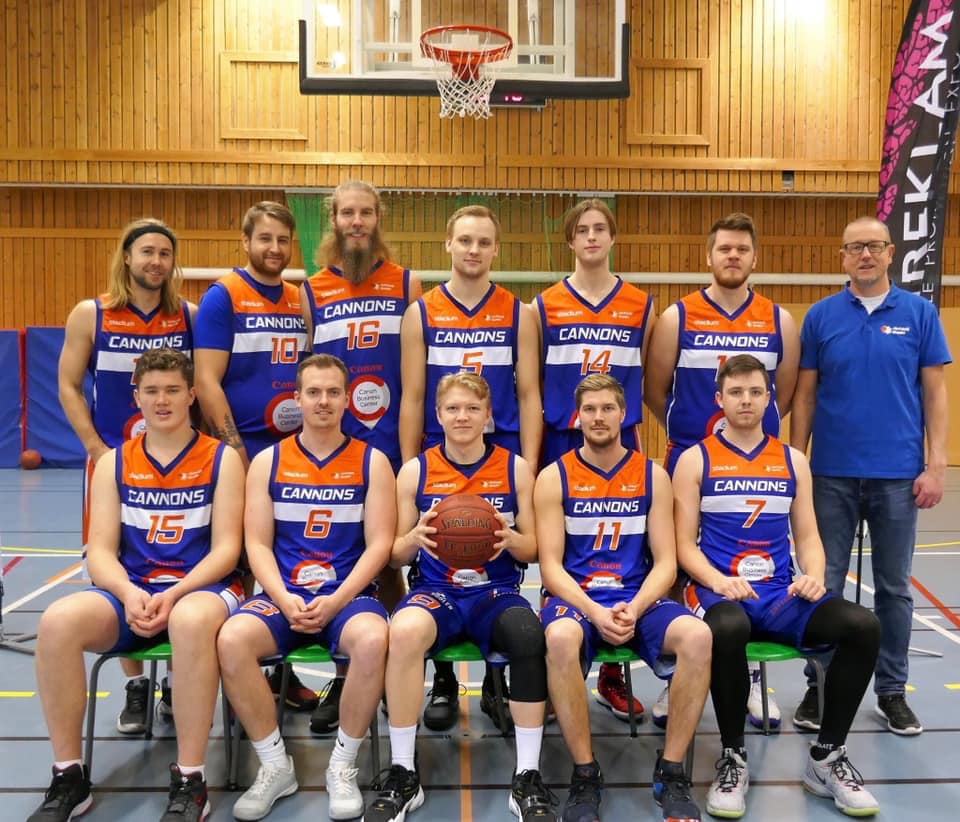 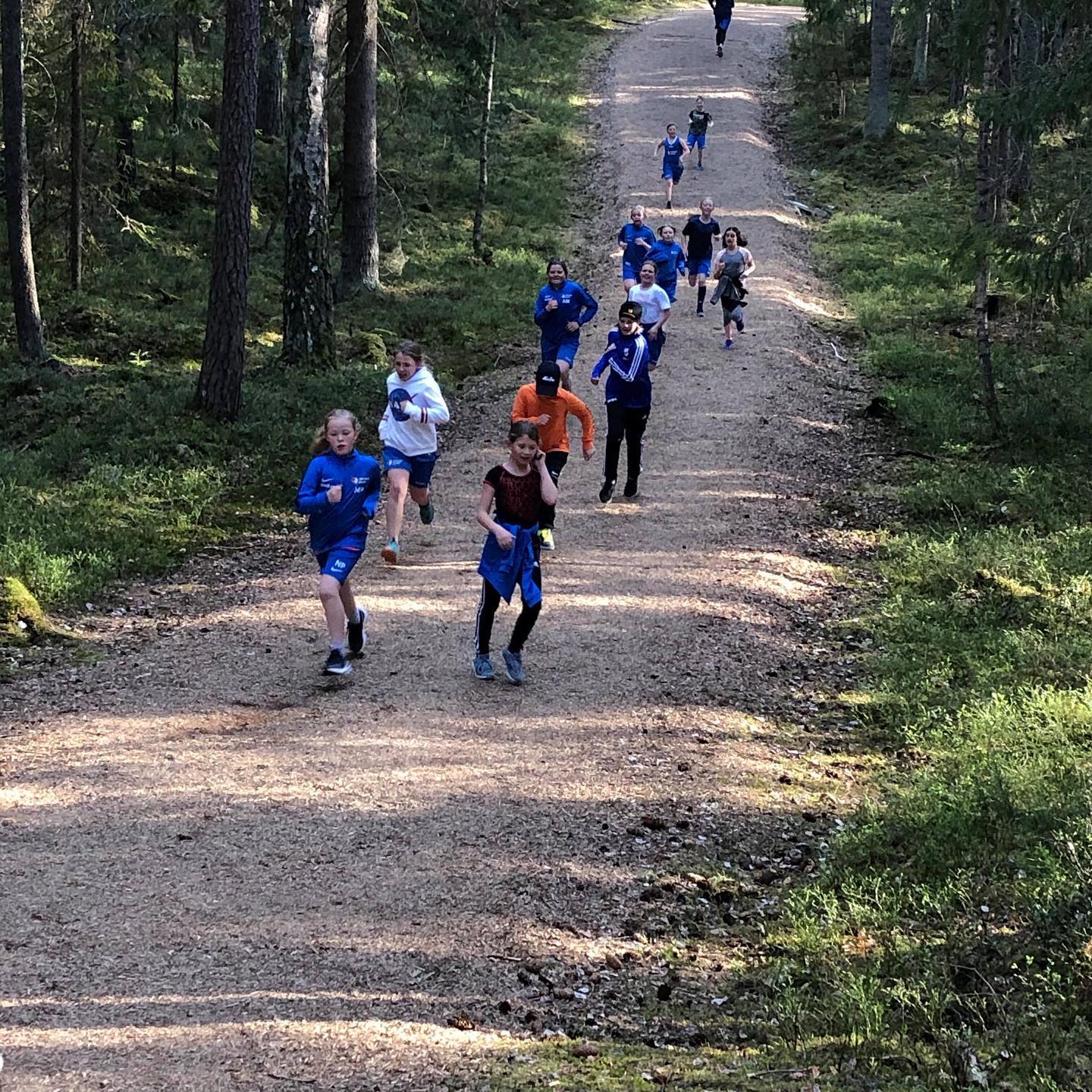 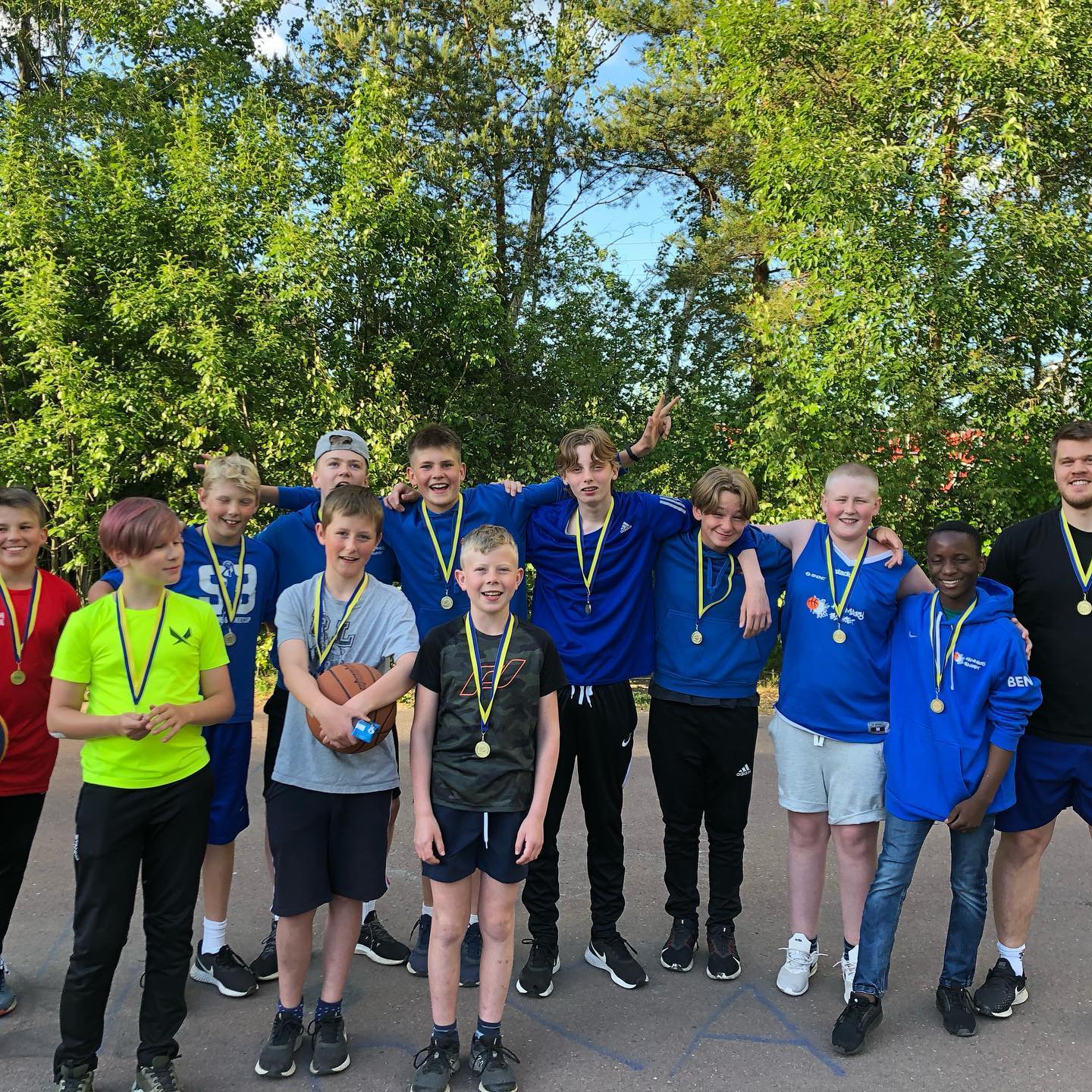 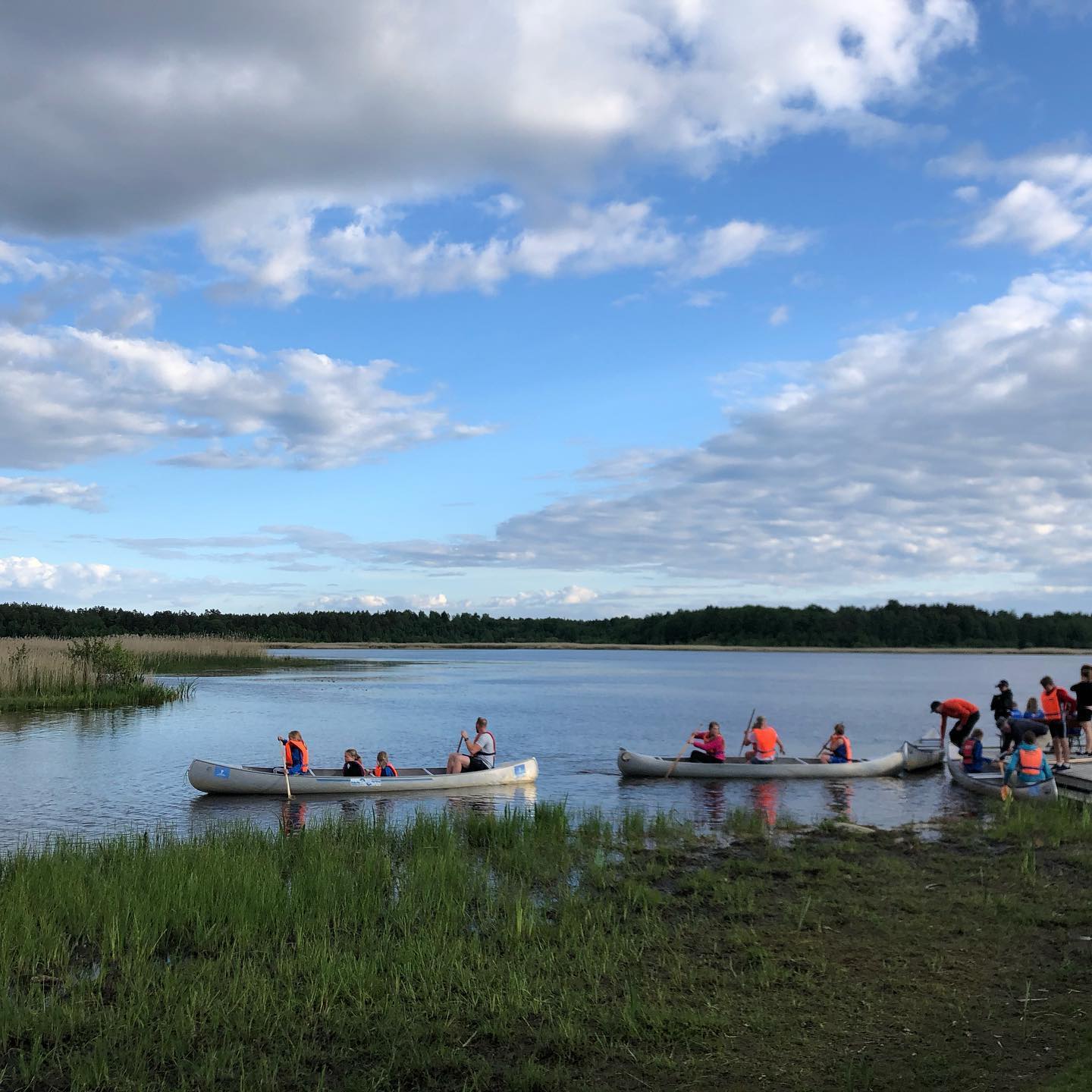 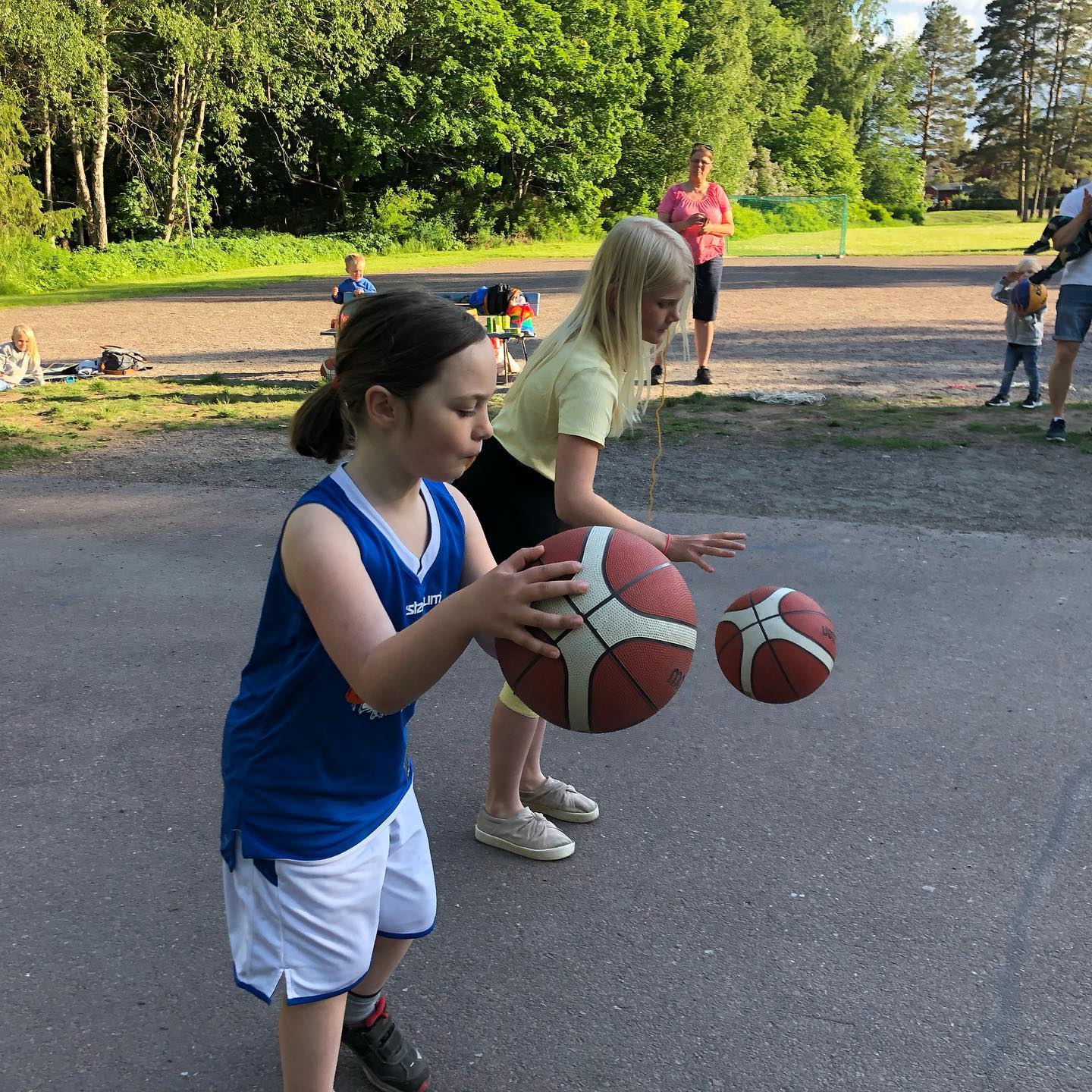 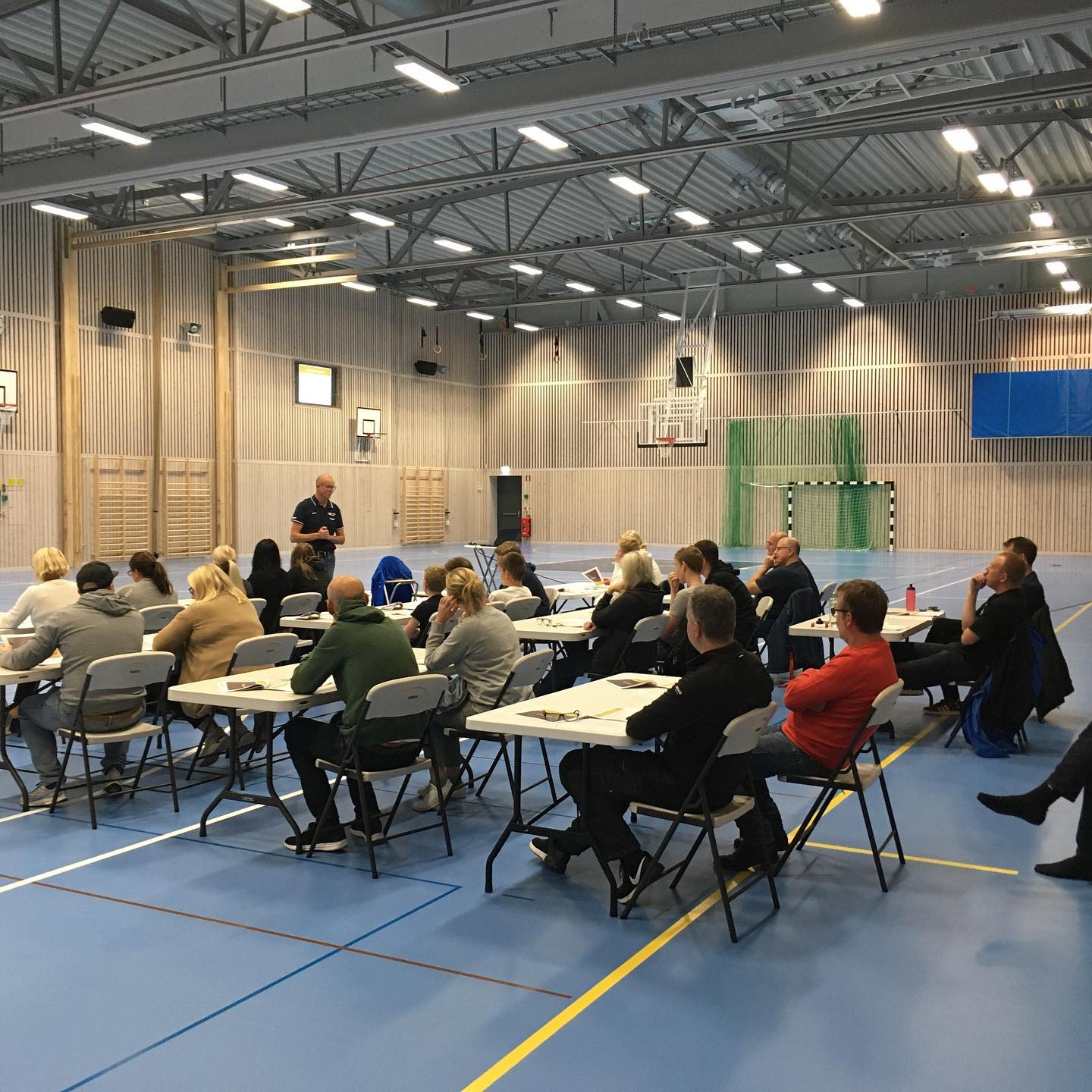 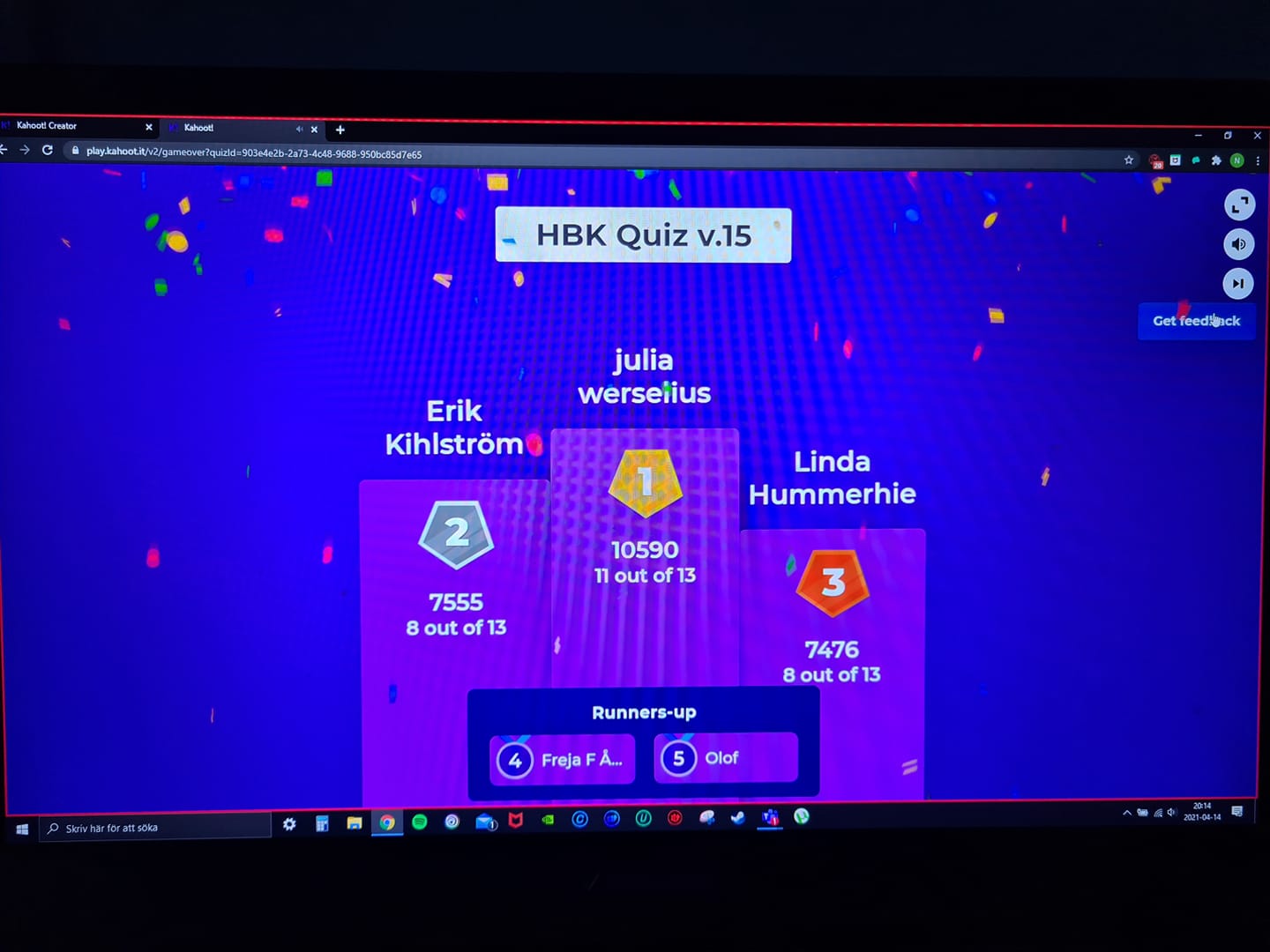 Städa Sverige, utomhusträning, avslutningar, kanotbasket,sekretariatsutbildning,kahootliga….
Tankar/reflektioner över säsongen?
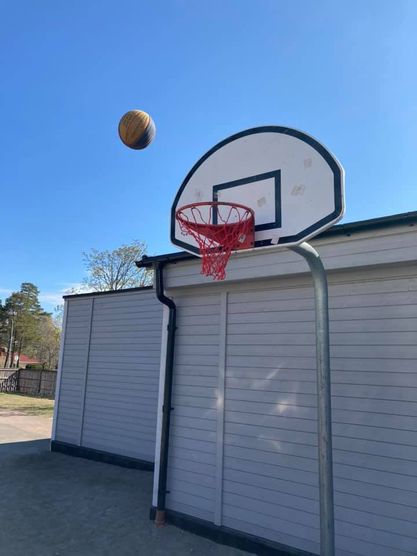 Sommaren 2021
Nothing But Net – röda nät och Google Maps
Sommarbasket – tre veckor. Vecka 24, 25 och 32. Basket och coacher, LOKA-dryck och bollar på plats! 
3x3 – distriktsturneringar. 19-20 juni och 14-15 augusti
NYTT utomhusgolv inköpt via stipendium och bidrag från bla SBBF
Skövde BasketCup 20-22 augusti
Säsongsstart med KICKOFF för alla lag i början av september.
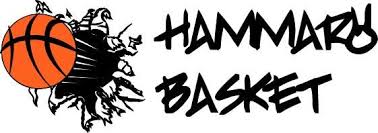 TURNERINGSUPPLÄGG
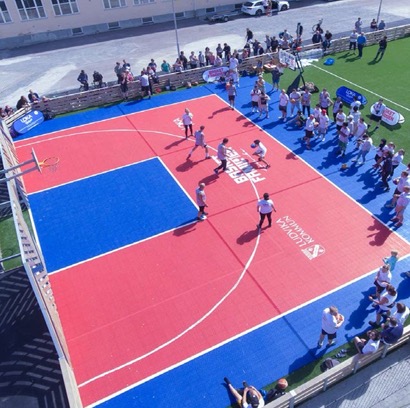 STRUKTUR:
FRISTÅENDE grundturneringAR
ingen "serie”
Anmälan till varje grundturnering
Till ev finalturnering kvalificerar sig lag från grundturneringarna
Befintliga alt tillfälliga utomhusplaner (reservhall)
SPELSCHEMA: 
10 minUTER rullande MATCHtid 
MATCHSTART VAR 15:E minUT
8 lag/klass
min 4 matcher/LAG
2 grupper om 4 i vardera
SEMIFINAL, FINAL, (INGEN MATCH OM 3:E PRISPLACERINGSMATCHER GR 3:ORNA, GR 4:ORNA
Tot 17 matcher = 4h15 min speltid 
Två spelplaner 2,5 h/KLASS inkl INFO/UPPVÄRMNING
8 KLASSER = 20 TIMMAR = 2 TURNERINGSDAGAR
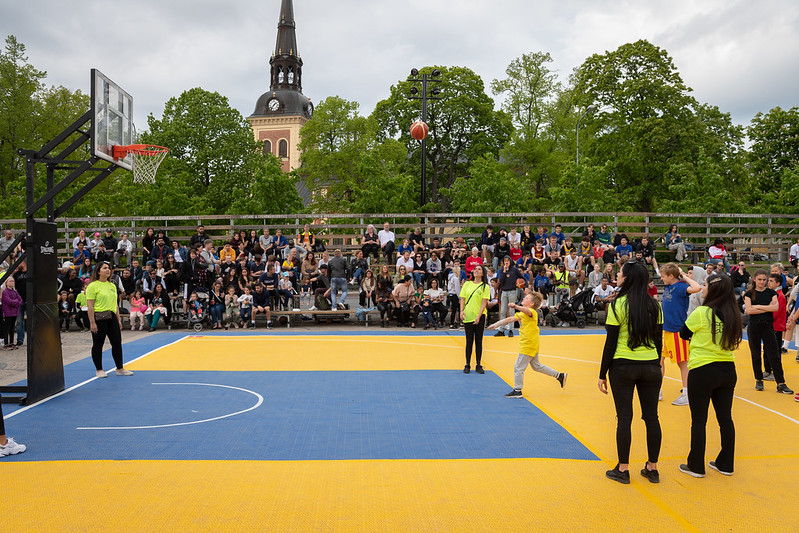 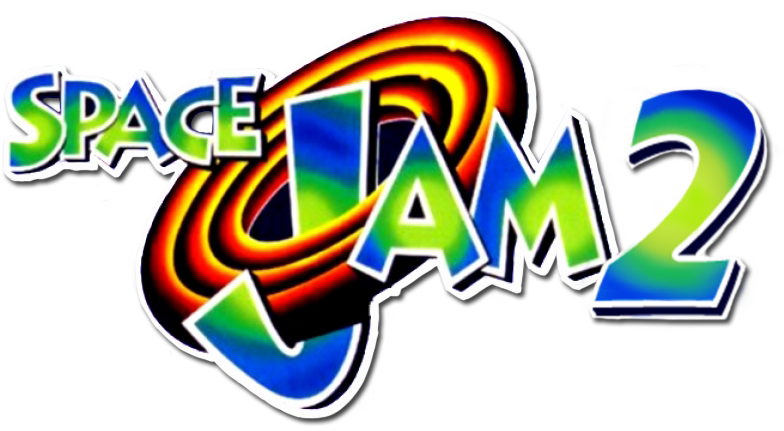 SPACE JAM PÅ ALLA 3X3-TURNERINGAR• Schemalagd programpunkt/TÄVLING vid alla  turneringar• Min 1 ggr/turneringsdag
• Speluppehåll görs under ett Space Jam
• Speakern annonserar
• DJ spelar jingel eller soundtrack
• Priset i tävlingen 2 biobiljetter till filmen   samt Space Jam 2 Merchandise

EXPONERINGSMATERIAL SPACE JAM Möjlighet för lag att BLI Tune Squads
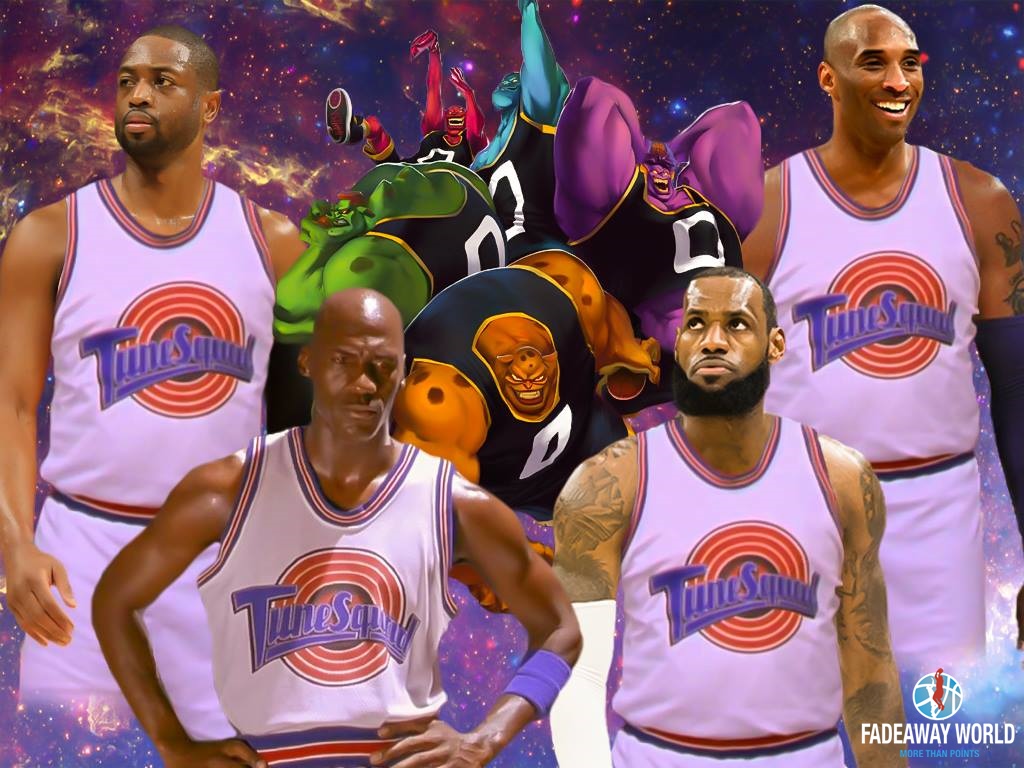 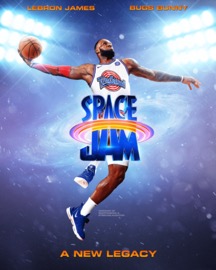 ARRANGÖRENS ANSVAR
Tillsätta Funktionärer
Boka reservhall
Hämta upp utrustning hos BDF 
Följa lathund för arrangemang (ex fotografering)
Incheckning spelare eventmaker
Ev ersätta domare/ev funktionärer (upp till BDF att besluta)
DJ (helst) eller spellista
Bord, stolar, tält till tävlingskansli
Handsprit
Säkerställa tillgång till arena/ev tillstånd
Genomföra partneraktiveringar
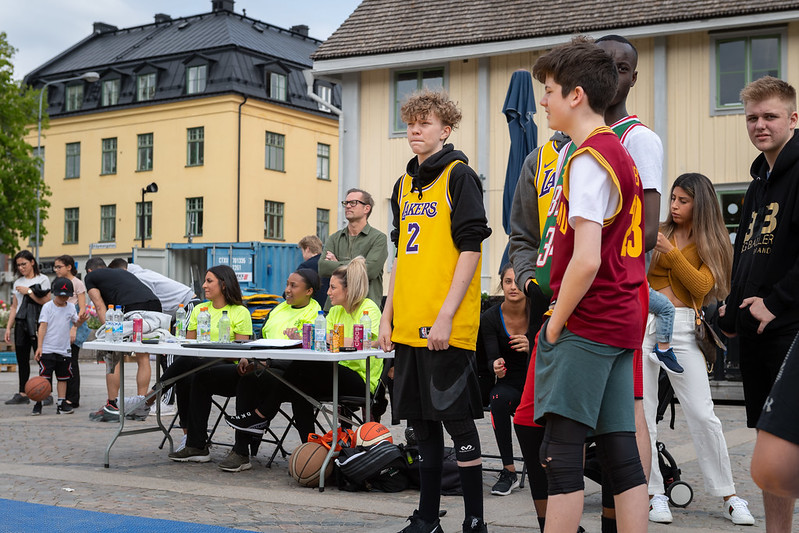 ARRANGÖRSFörening
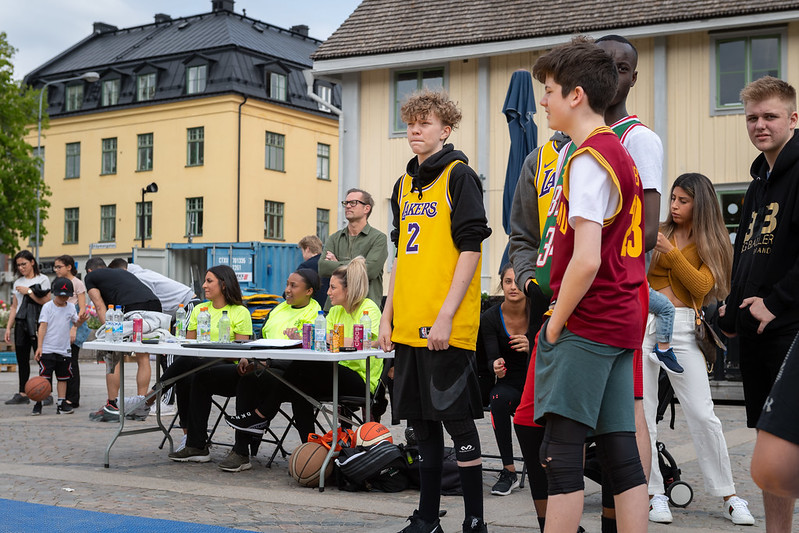 ARRANGÖRSBIDRAG: 5000 KR/TURNERING (2500 KR/HELDAG)Beroende på storlek av 3x3 sommaren i bdf.
2 garanterade platser i varje klass.
Intäktsmöjligheter – - Kiosk- försäljning- Partner/Sponsorintäkter (ej konflikt med BDFs partners)
Anmälande FÖRENINGENS ANSVAR
Anmäla lag
FÖRRegistrera spelare I LAGEN
Säkerställa närvaro (Inga No-Shows)
Betala anmälningsavgift
Informera spelarna om att ha med såväl en ljus som mörk tröja till turneringen
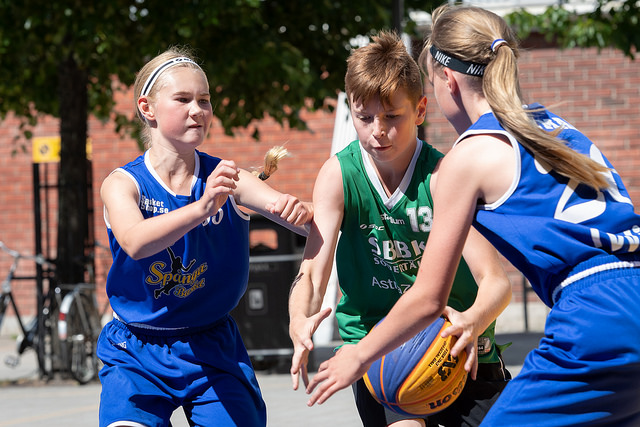 SPELARENS ANSVAR
Ha en registrerad spelarprofil för 3x3
Infinna sig i tid för tävlingsinformation
Ta med en mörk resp ljus tröja till turneringen
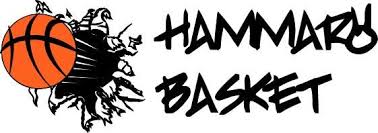 Säsongen 2021/22Start september 2021Säsongsstart med KICKOFF för alla lag i början av september.Kungsbacka basketcup 10-12 septemberSeriespel i MSV för ungdomslag – start sept/oktEBC-sammandrag – start oktBasketkul – start oktSeniorlag – start sept/okt Motionsbasket
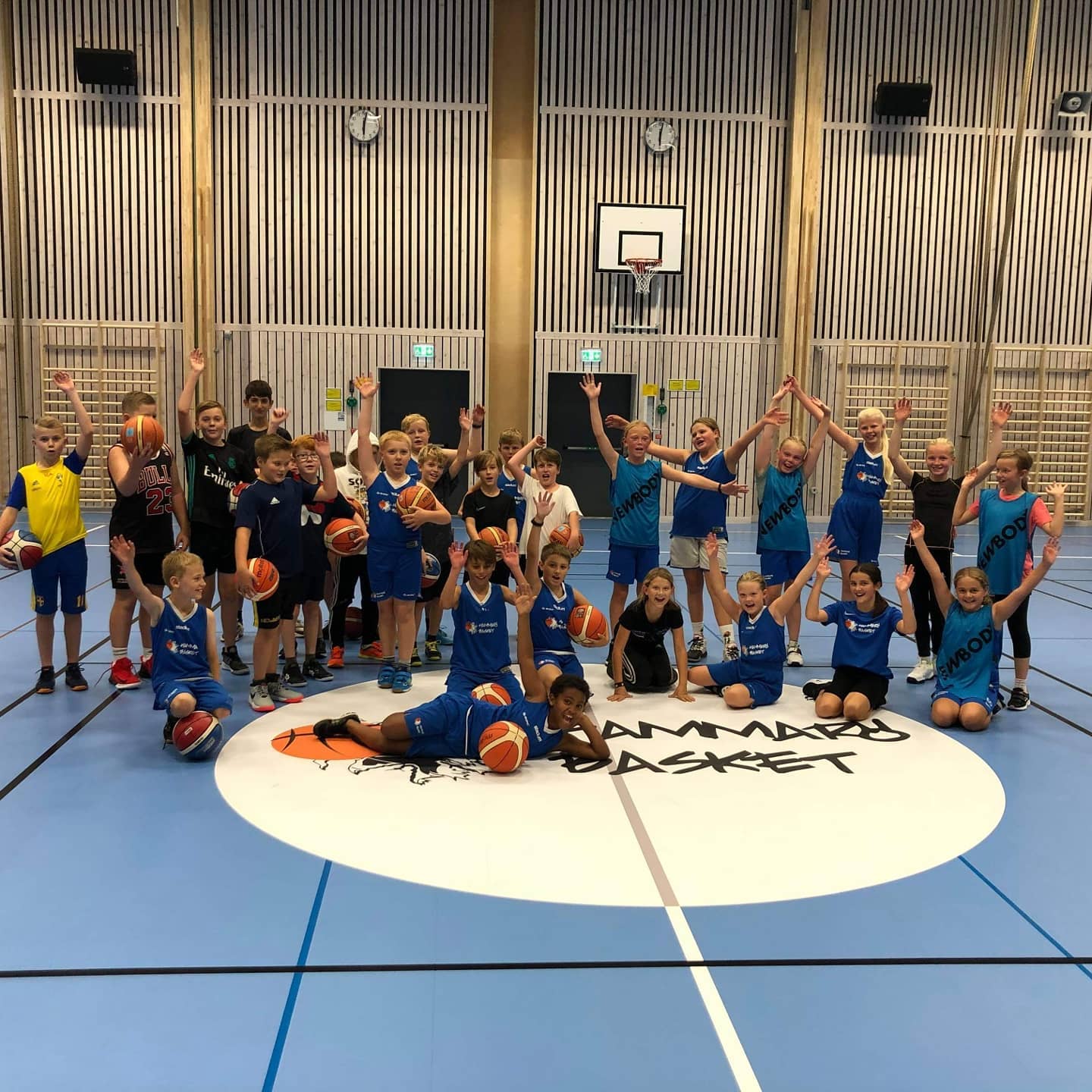 RM/USM – samarbete med Arvika


https://www.basket.se/globalassets/mellansvenska-basketbolldistriktsforbund/dokument/tavling/2021-2022/tidsplan-msbdf-2021-2022-ver.2.pdf
13
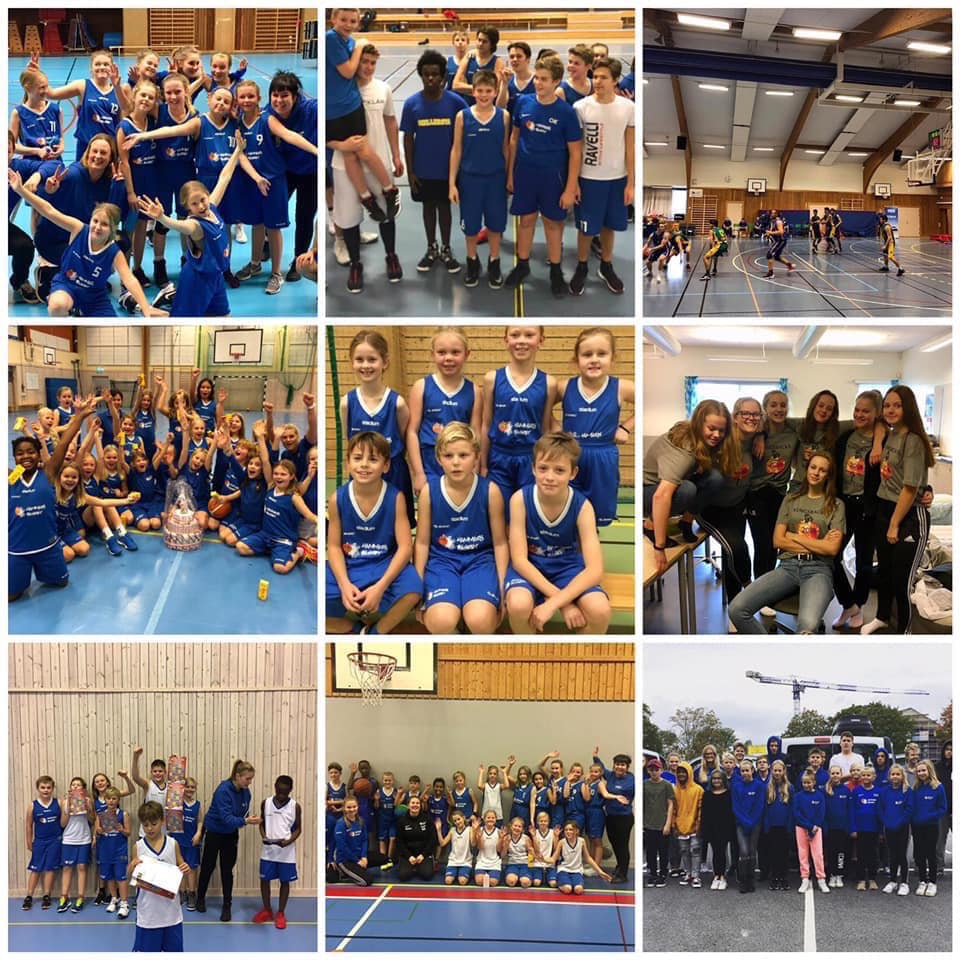 Gruppdiskussion1. Vilka lag har vi med vilka coacher i just er grupp? 2. Önskemål inför säsongen? Cuper? Ledarhandbok? Gemensamma aktiviteter? 3. Vad/vilka behövs kring ert lag? Tänk alla delar kring kommunikation, matcher, träning etc…
ÅTERSAMLING 10:45
MENTI
14